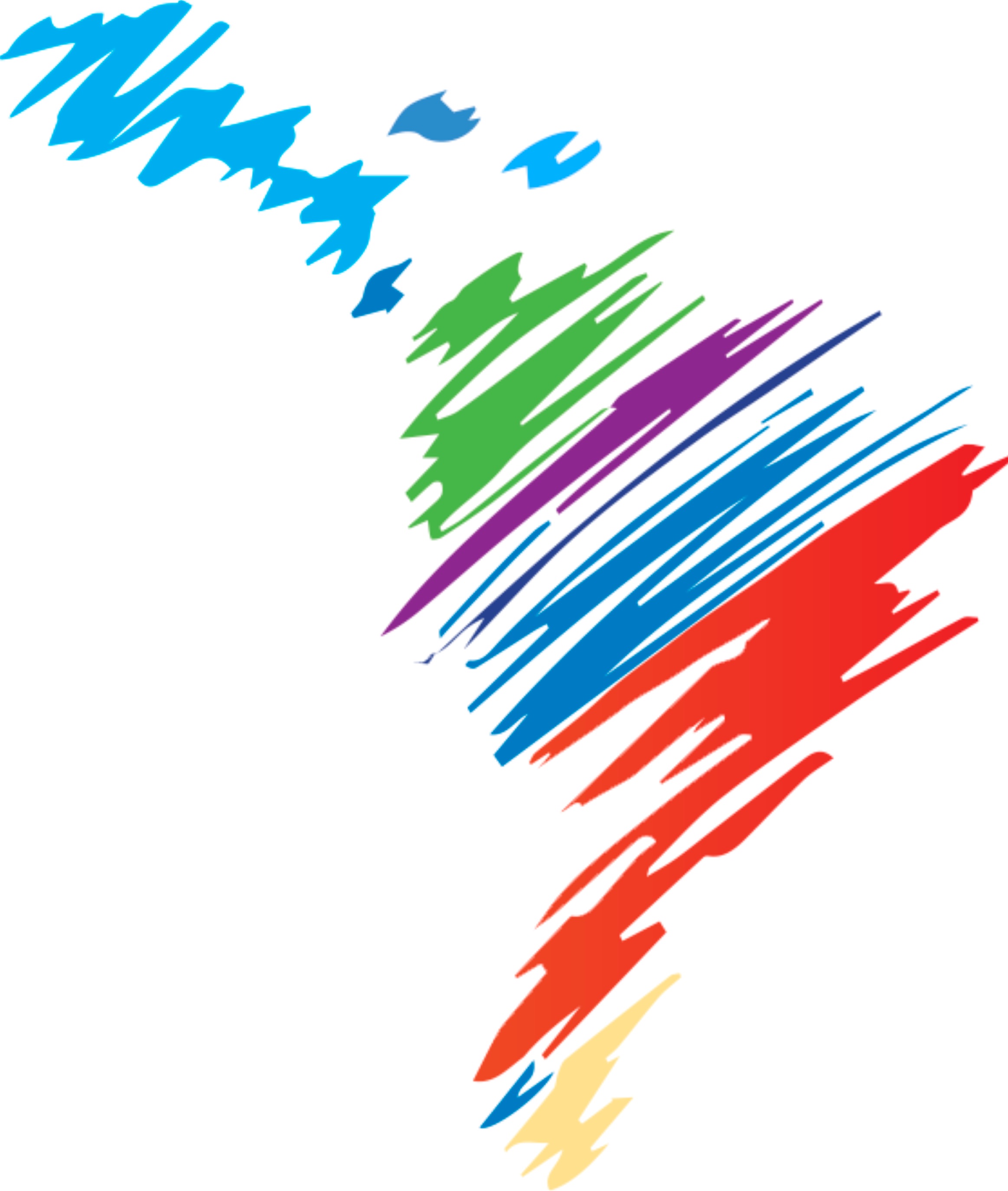 REPORTE DE GESTIÓN


Enero – Diciembre 2020
SECRETARÍA EJECUTIVA
ESTADO DE LA PLANIFICACIÓN
Total de actividades planificadas: 265
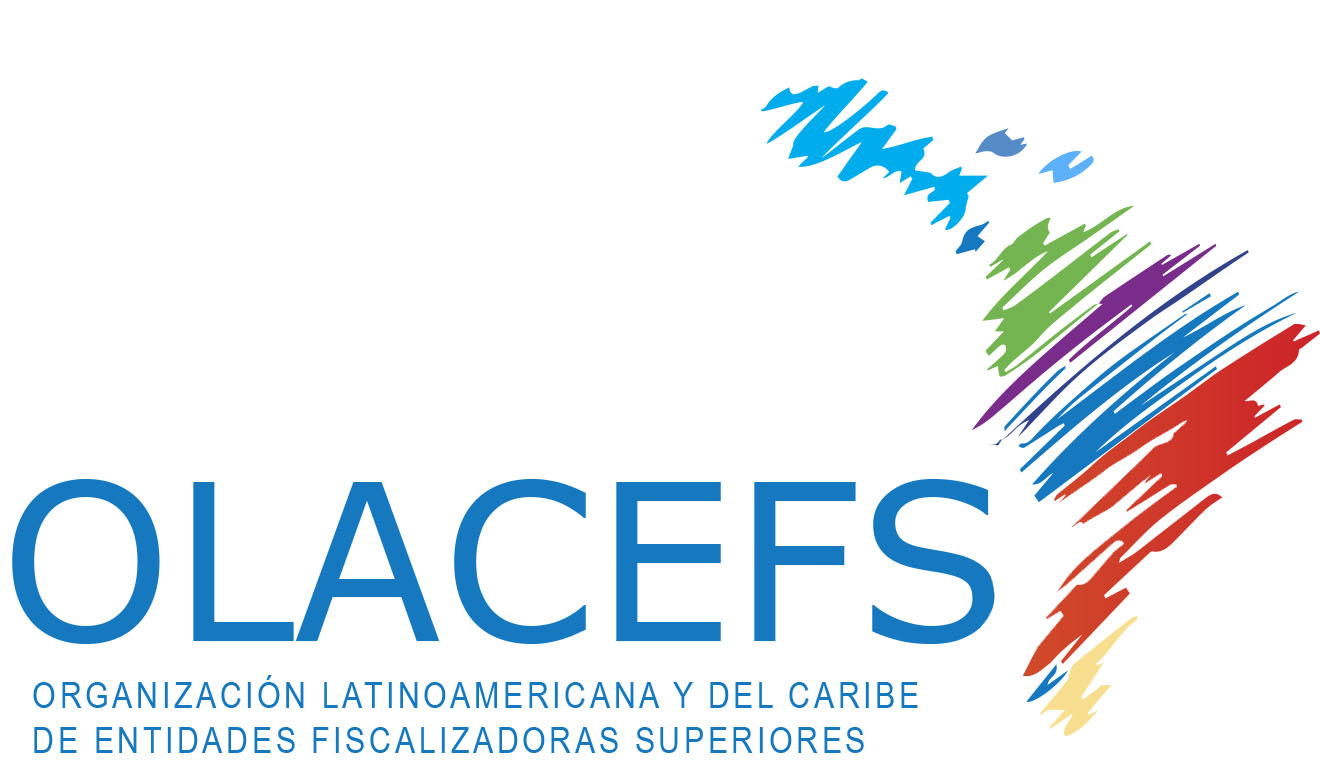 ESTADO DE ACTIVIDADES POR ÓRGANOS
Cantidad de actividades finalizadas, iniciadas y no iniciadas
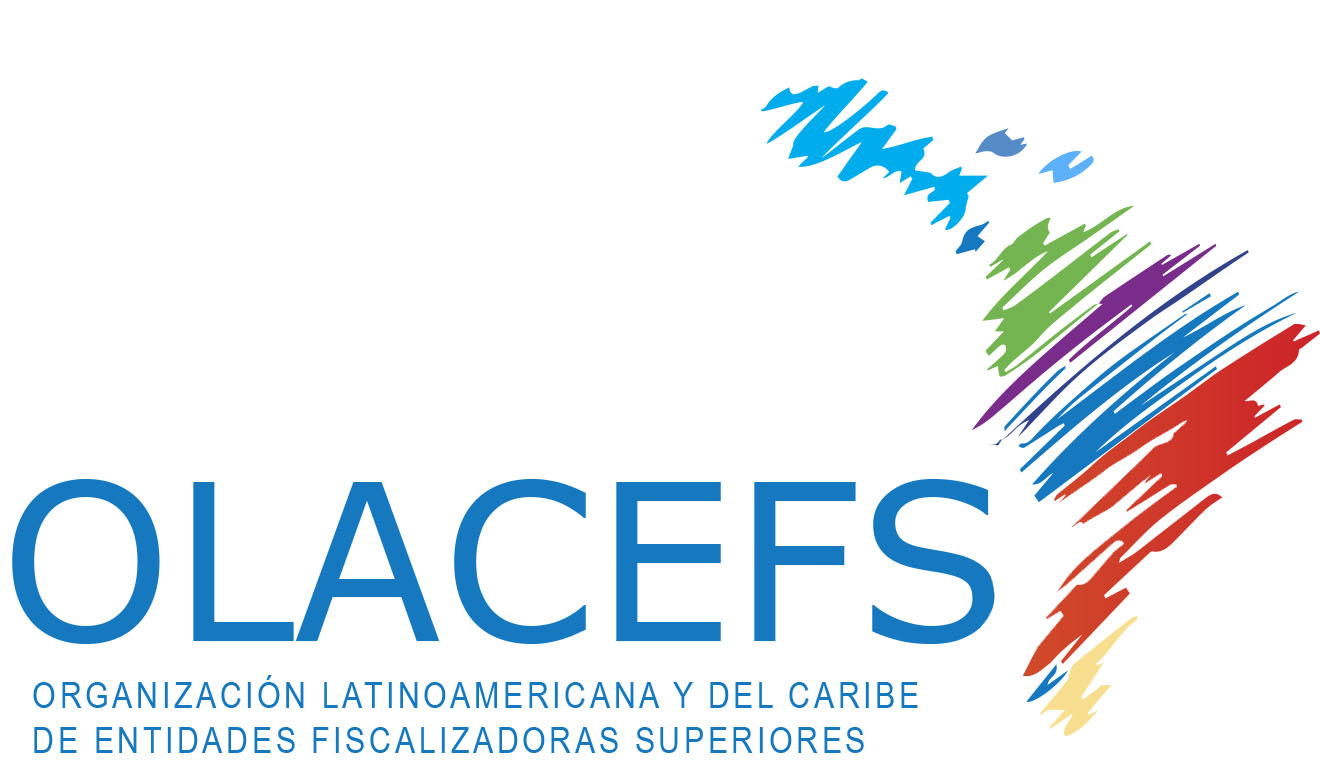 AVANCE DE LA PLANIFICACIÓN POR ÓRGANOS
Cantidad de actividades finalizadas, iniciadas y no iniciadas
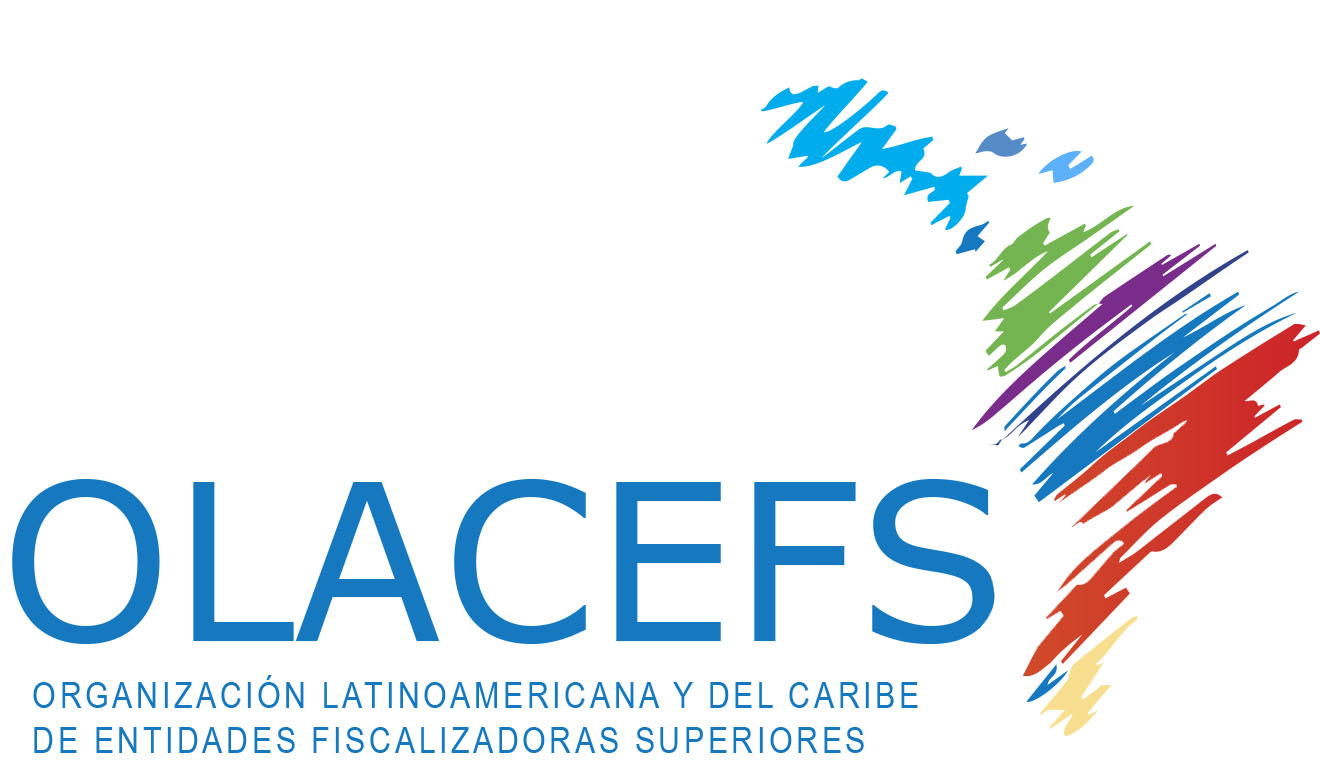 EJECUCIÓN DEL PRESUPUESTO 2020
PRESUPUESTO 
OLACEFS 2020

US$ 530.972
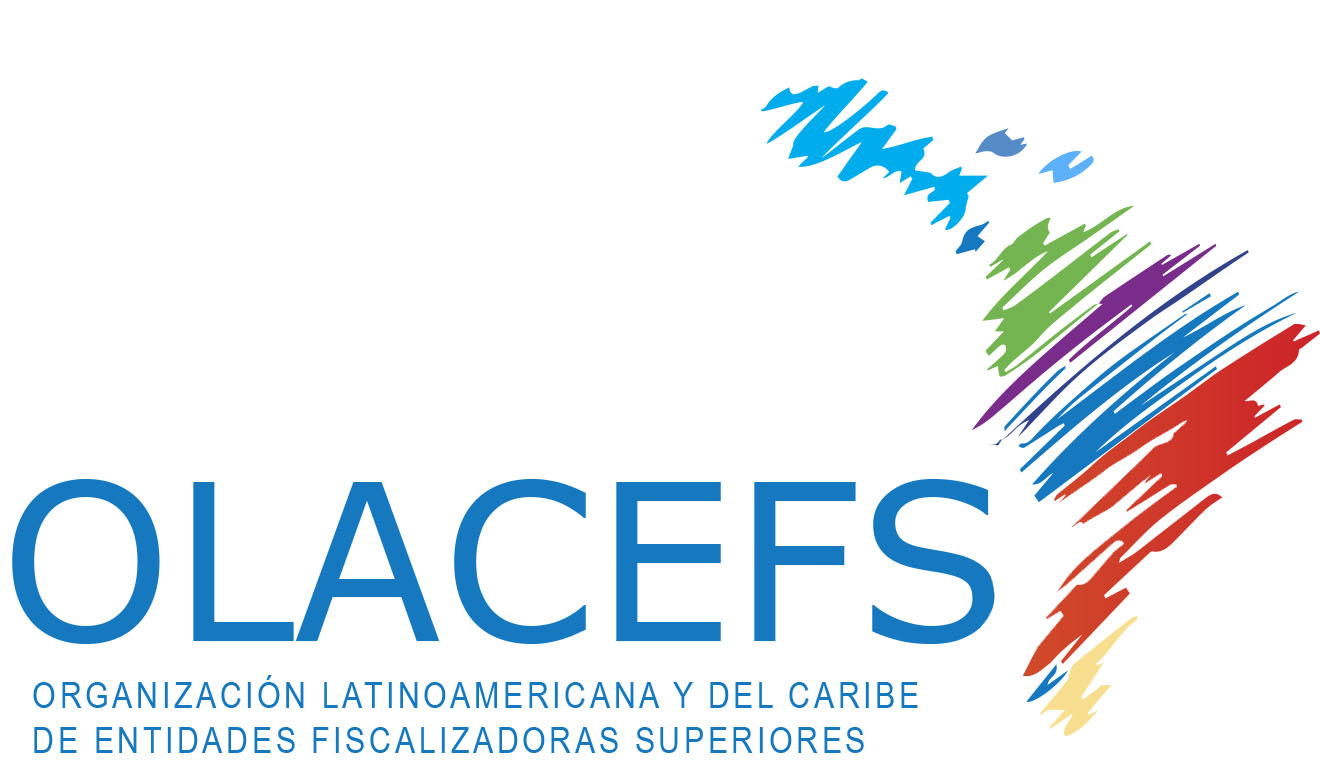 EJECUCIÓN DEL PRESUPUESTO 2020 POR ÓRGANO
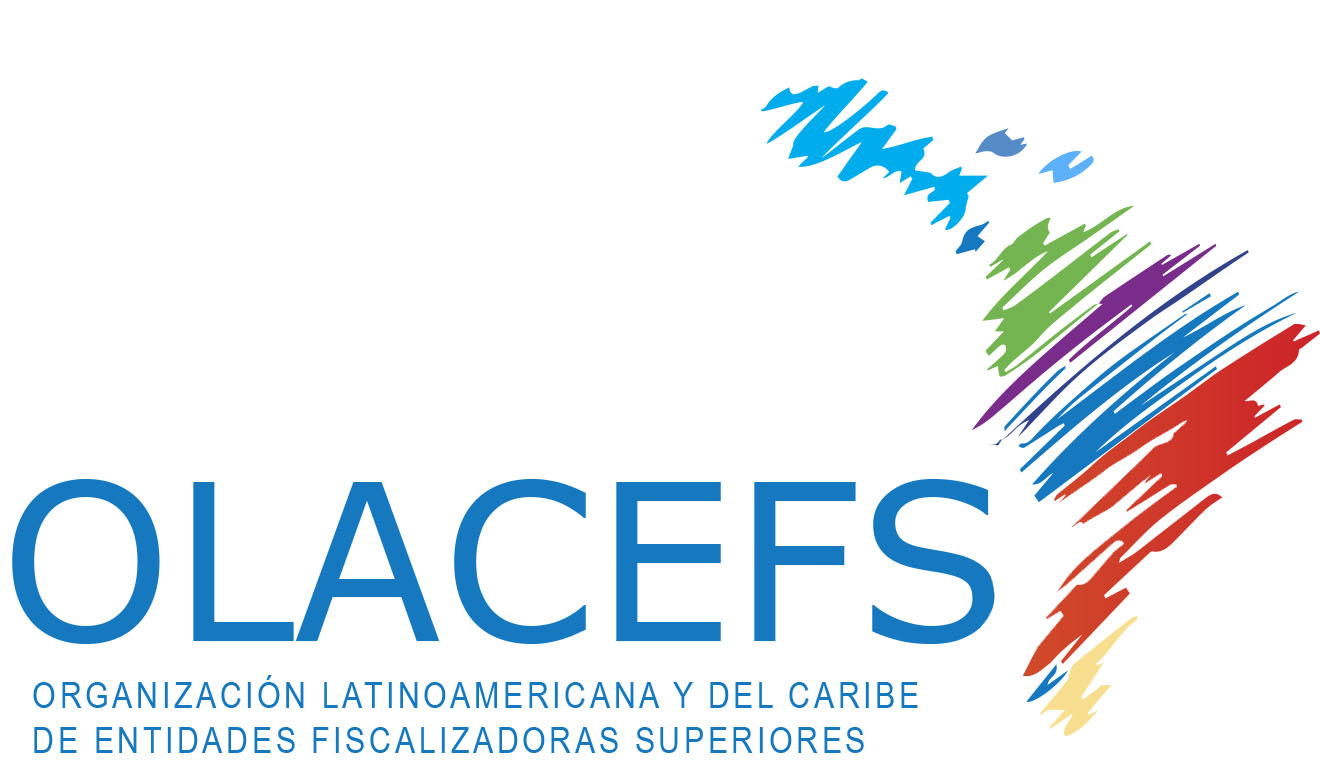 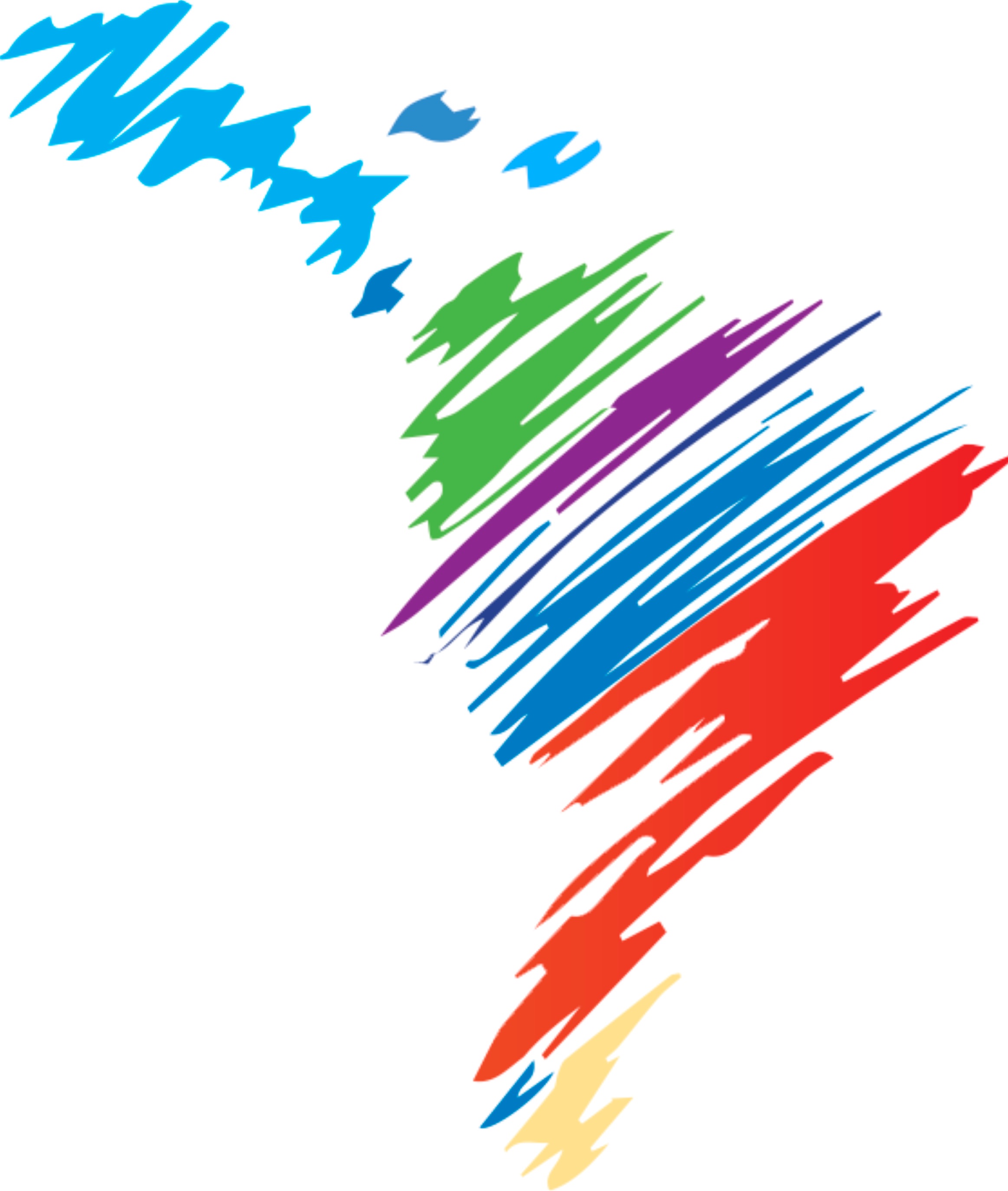 REPORTE DE GESTIÓN


Enero – Diciembre 2020
SECRETARÍA EJECUTIVA